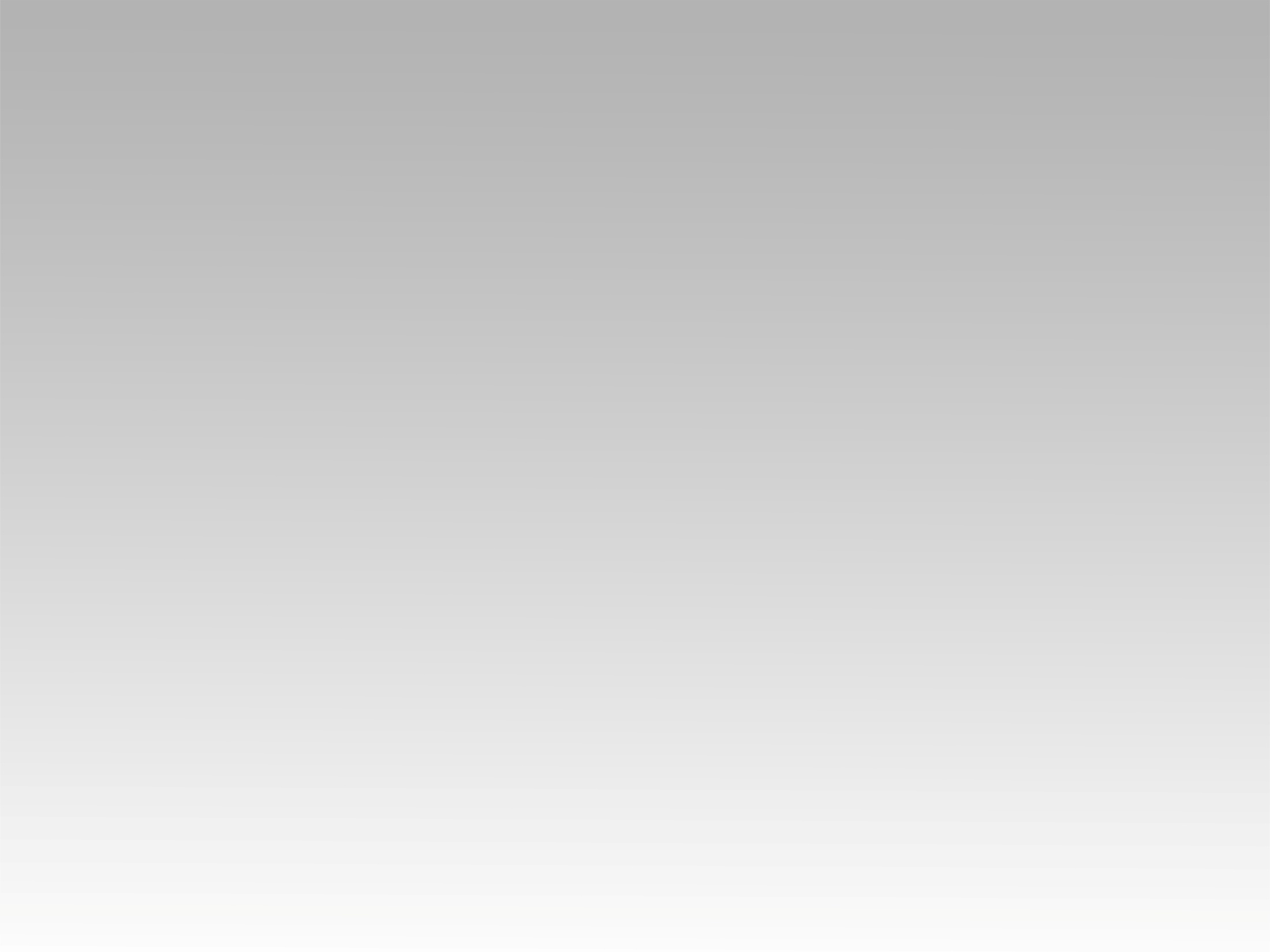 تـرنيــمة
دايماً بتخبِّيني
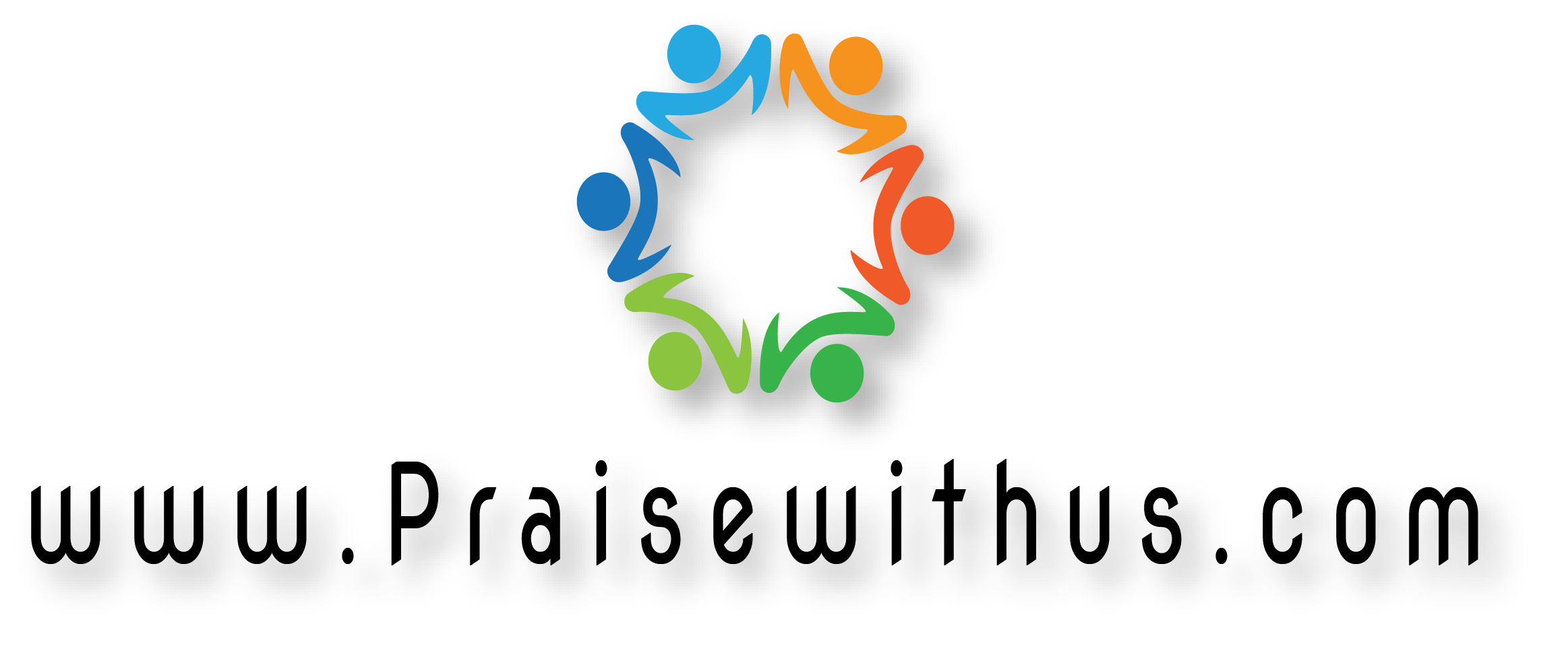 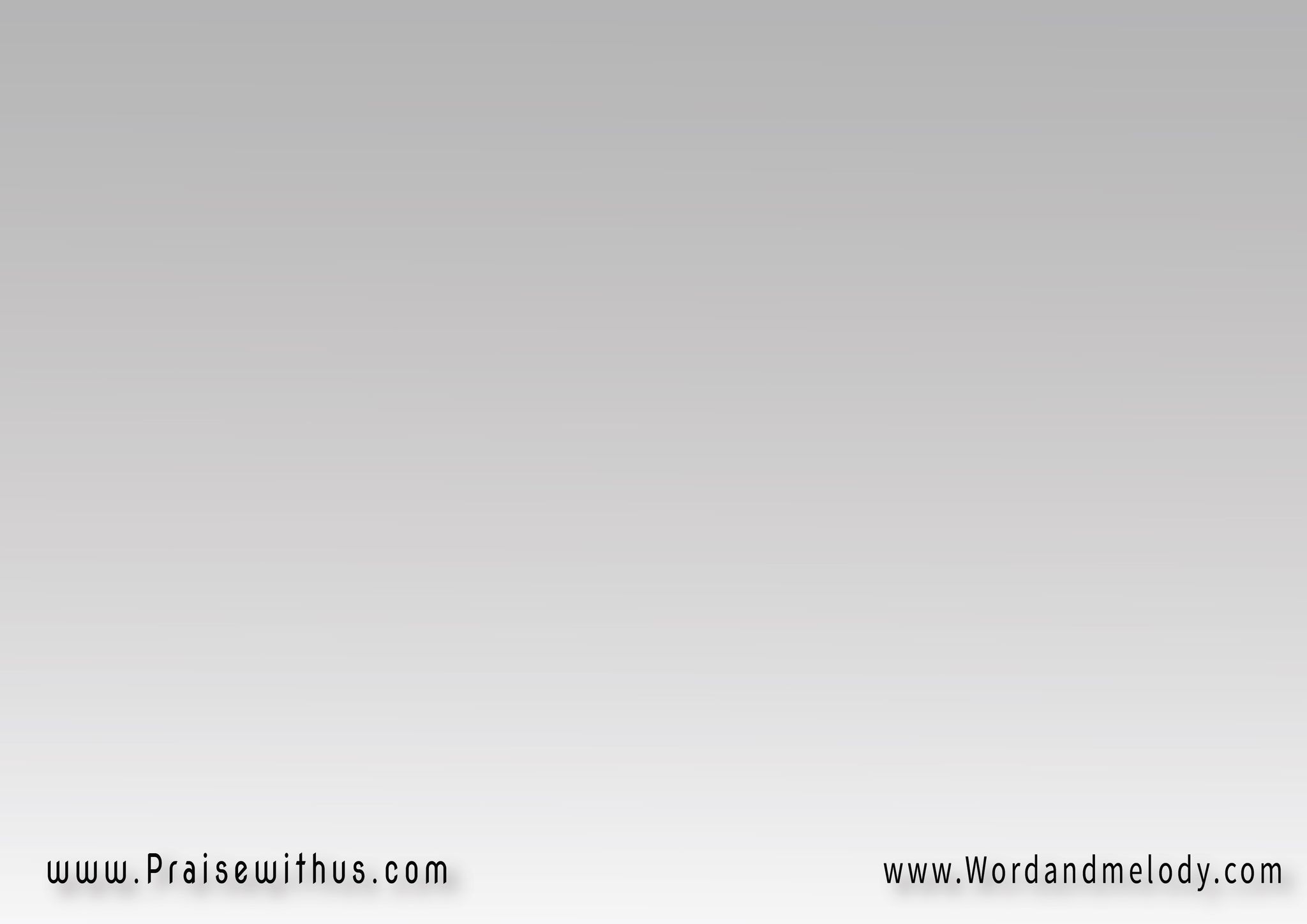 القرار:دايماً بِتْخَبِّـينــــي   لمَّا تِهِّبْ الرِّيـــــحْبِجْناحكْ تِداريني  وَعْدك وَعد صَريحْ

dayman betkhabbini  lamma teheb erreehbejnahak tedarini   waadak waad Sareeh

You always shelter me from the winds. You
 protect me under Your wings as You promised.
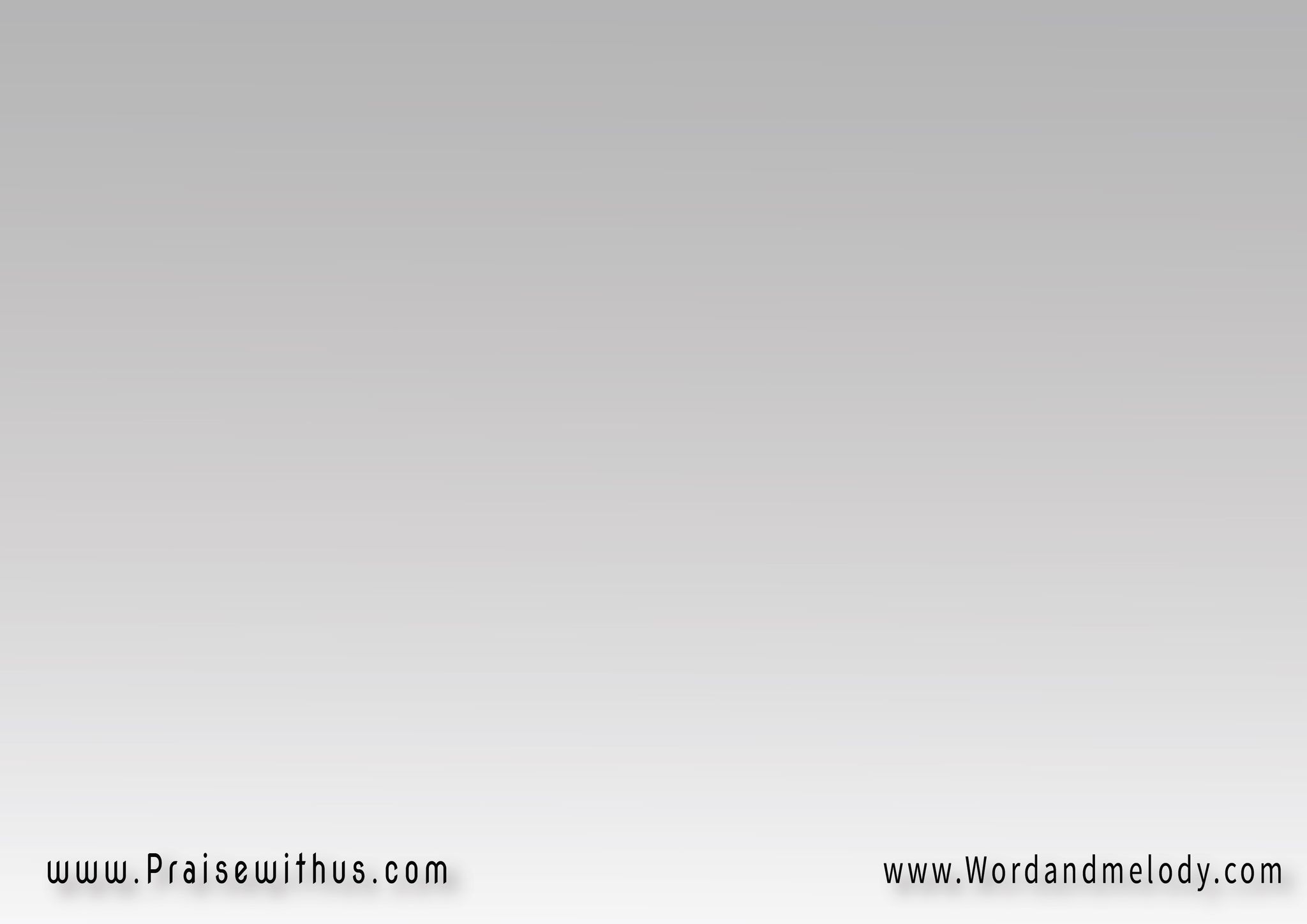 1- 
 لمَّا النَّاس تِنْسَــاني   وَأشْعُر إنِّي وَحِيدْأصْرُخْ لكْ في مَكاني   تيجـي بِحُب أكيدْ(وِتنَسِّيني وِتعَزِّيني)2  يا يَسُــــــــــــــوع
lamman elnas tensani washaor enni waheed  aSrokh lak fi makani   teji behob akeed(wetnassini wetaazzini)2  ya yasou
When people forget me and I feel lonelyI cry to You, You come with sure loveYou save and comfort me, Jesus.
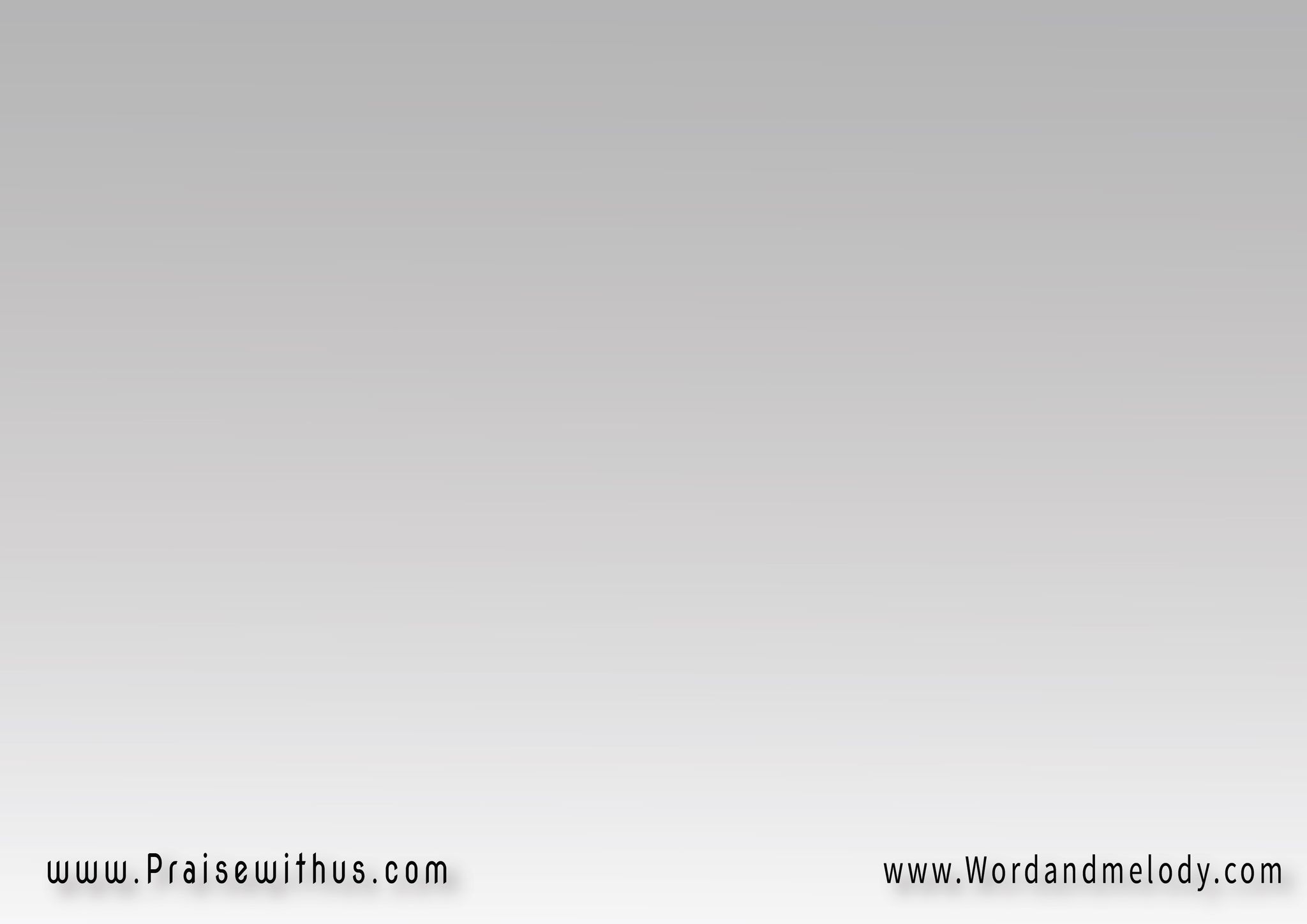 القرار:دايماً بِتْخَبِّـينــــي   لمَّا تِهِّبْ الرِّيـــــحْبِجْناحكْ تِداريني  وَعْدك وَعد صَريحْ

dayman betkhabbini  lamma teheb erreehbejnahak tedarini   waadak waad Sareeh

You always shelter me from the winds. You
 protect me under Your wings as You promised.
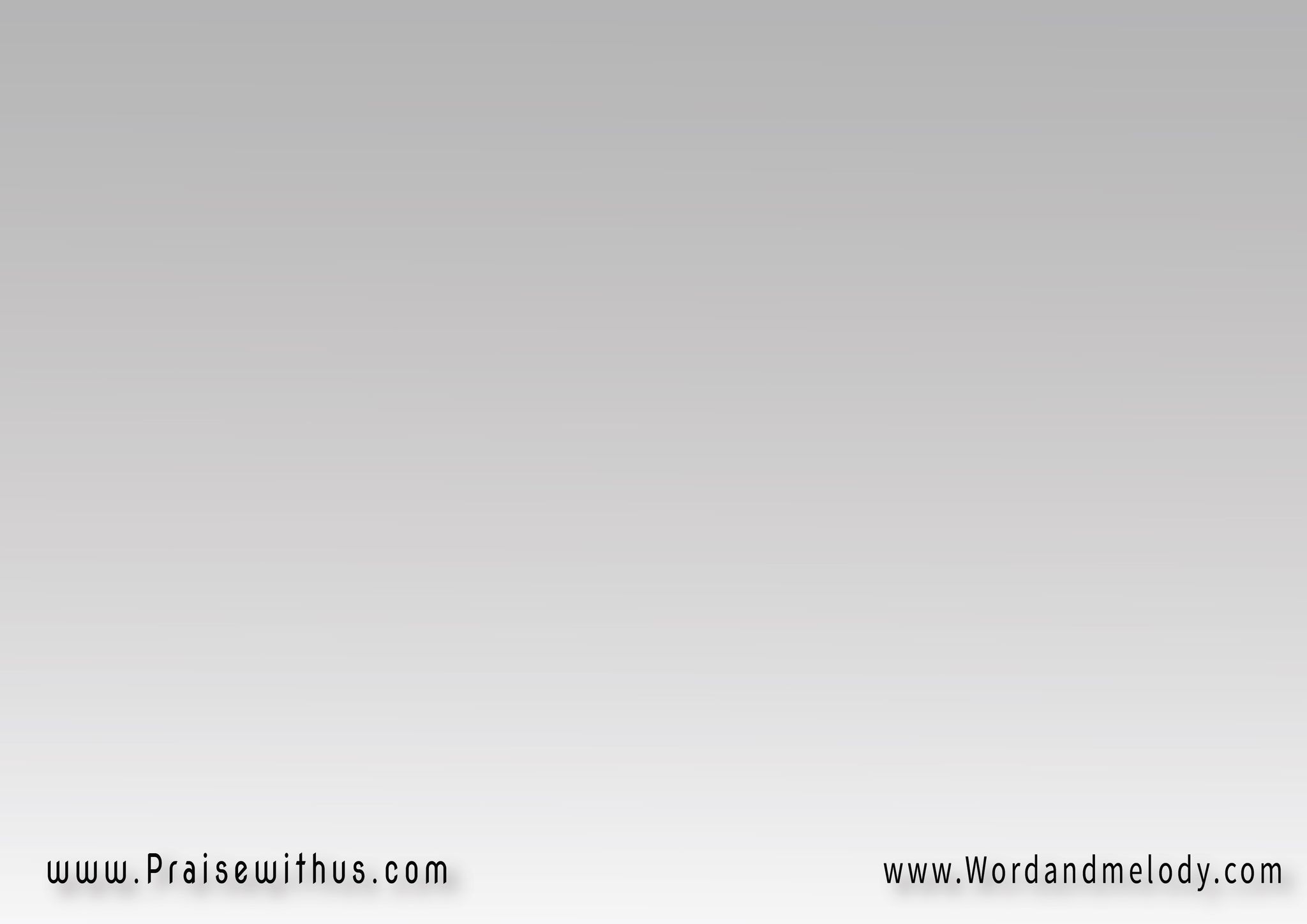 2- 
لمَّا النَّاس تِحَارِبني   بالإيمـــان بالقــــــــــاكْصُوتكْ يِنْدَه ”اِبنــــي“   أجري وأبَات في حِمَاكْ(وِتنَسِّيني وِتعَزِّيني)2  يا يَسُـــــــــــــــــــــــوع
lamman elnas teharebni bel eman balqak  Sotak yendah ebni   ajri wabat fi hemak(wetnassini wetaazzini)2  ya yasou
When people fight me, I meet You with faithYour voice calls "My son" I run to Your shelterYou save and comfort me, Jesus.
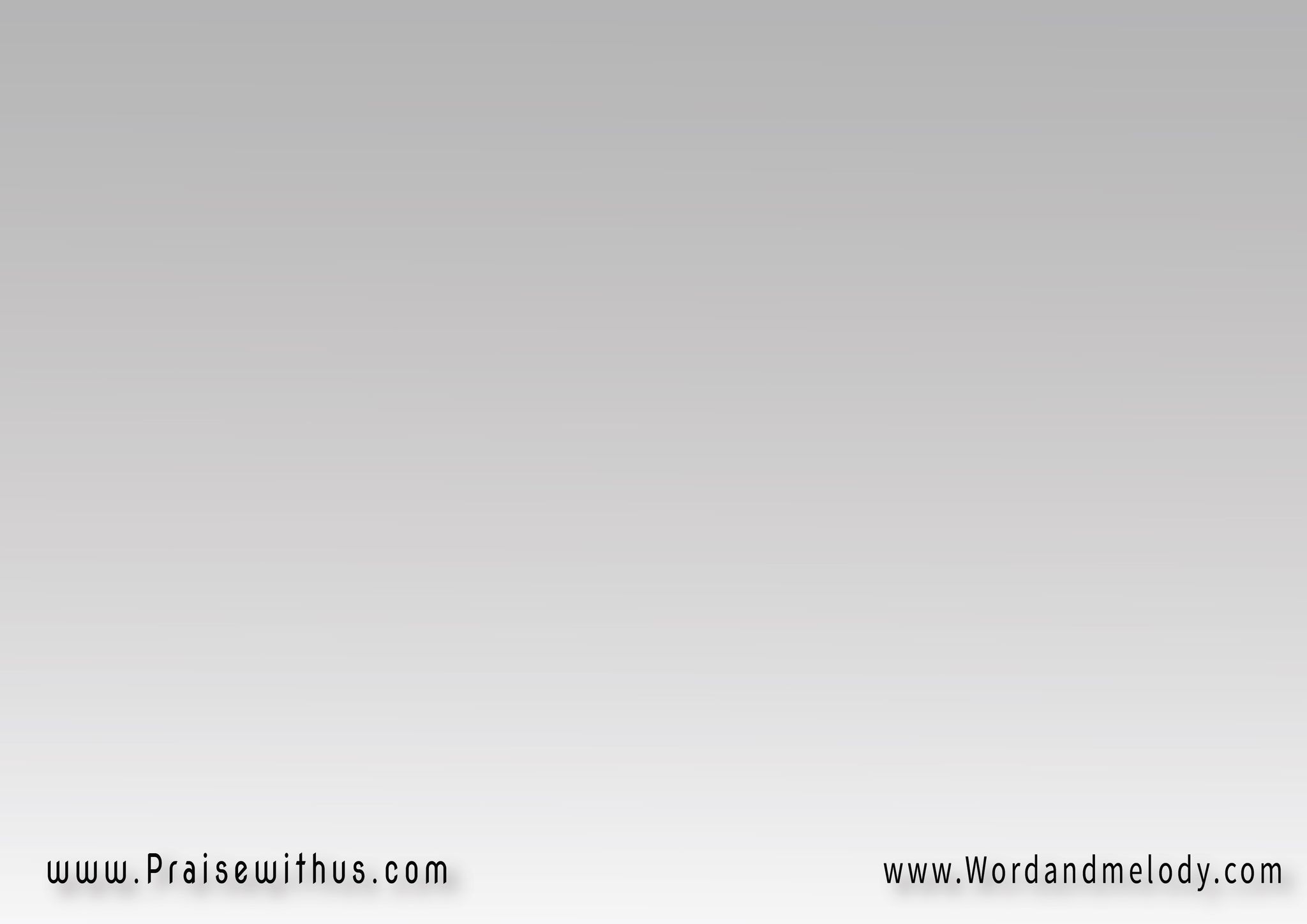 القرار:دايماً بِتْخَبِّـينــــي   لمَّا تِهِّبْ الرِّيـــــحْبِجْناحكْ تِداريني  وَعْدك وَعد صَريحْ

dayman betkhabbini  lamma teheb erreehbejnahak tedarini   waadak waad Sareeh

You always shelter me from the winds. You
 protect me under Your wings as You promised.
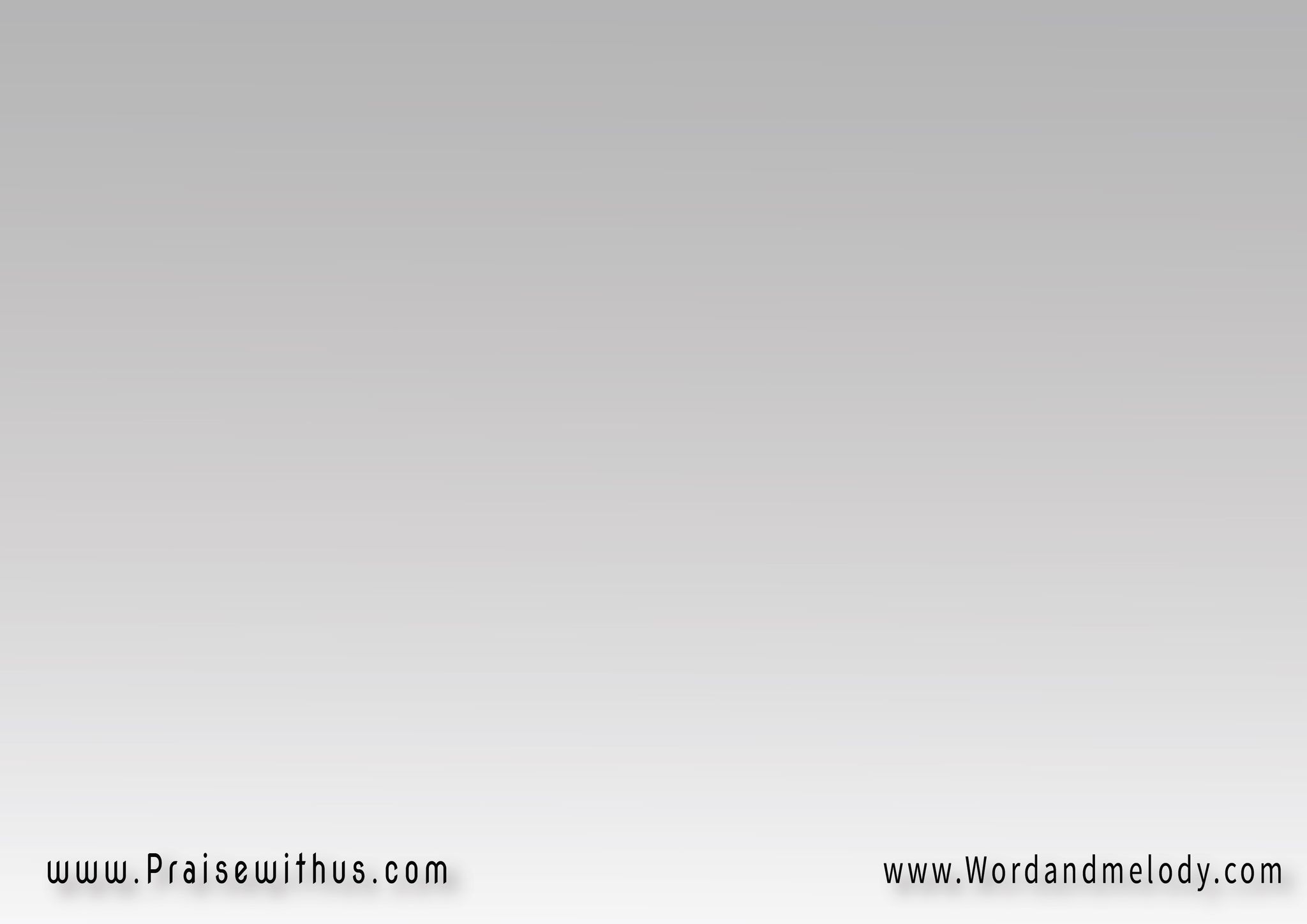 3- 
لمَّا النَّاس بِتهينني  وأرْجَع وَأنا مَجْروحْبِصَليبكْ بِتعِيننــــــي   وِيشَجَّعْنــــي الرُّوحْ(وِتنَسِّيني وِتعَزِّيني)2  يا يَسُــــــــــــــــوع
lamman elnas bethenni warjaa wana majroohbe Saleebak betaenni   wyeshajjaani rooh(wetnassini wetaazzini)2  ya yasou
When people insult me and I am woundedYou help me with Your cross and Your Spirit encourages me. You save and comfort me, Jesus.
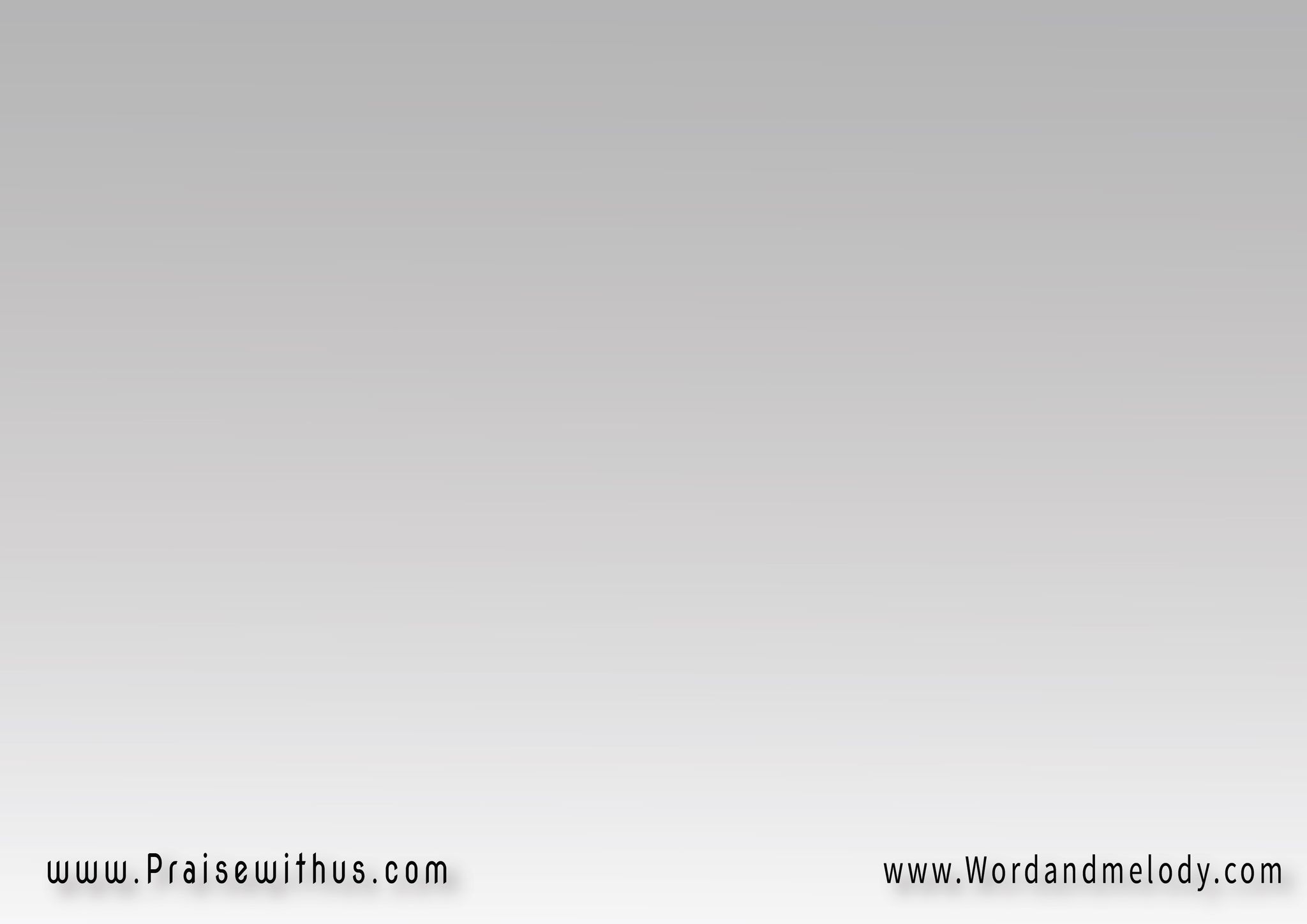 القرار:دايماً بِتْخَبِّـينــــي   لمَّا تِهِّبْ الرِّيـــــحْبِجْناحكْ تِداريني  وَعْدك وَعد صَريحْ

dayman betkhabbini  lamma teheb erreehbejnahak tedarini   waadak waad Sareeh

You always shelter me from the winds. You
 protect me under Your wings as You promised.
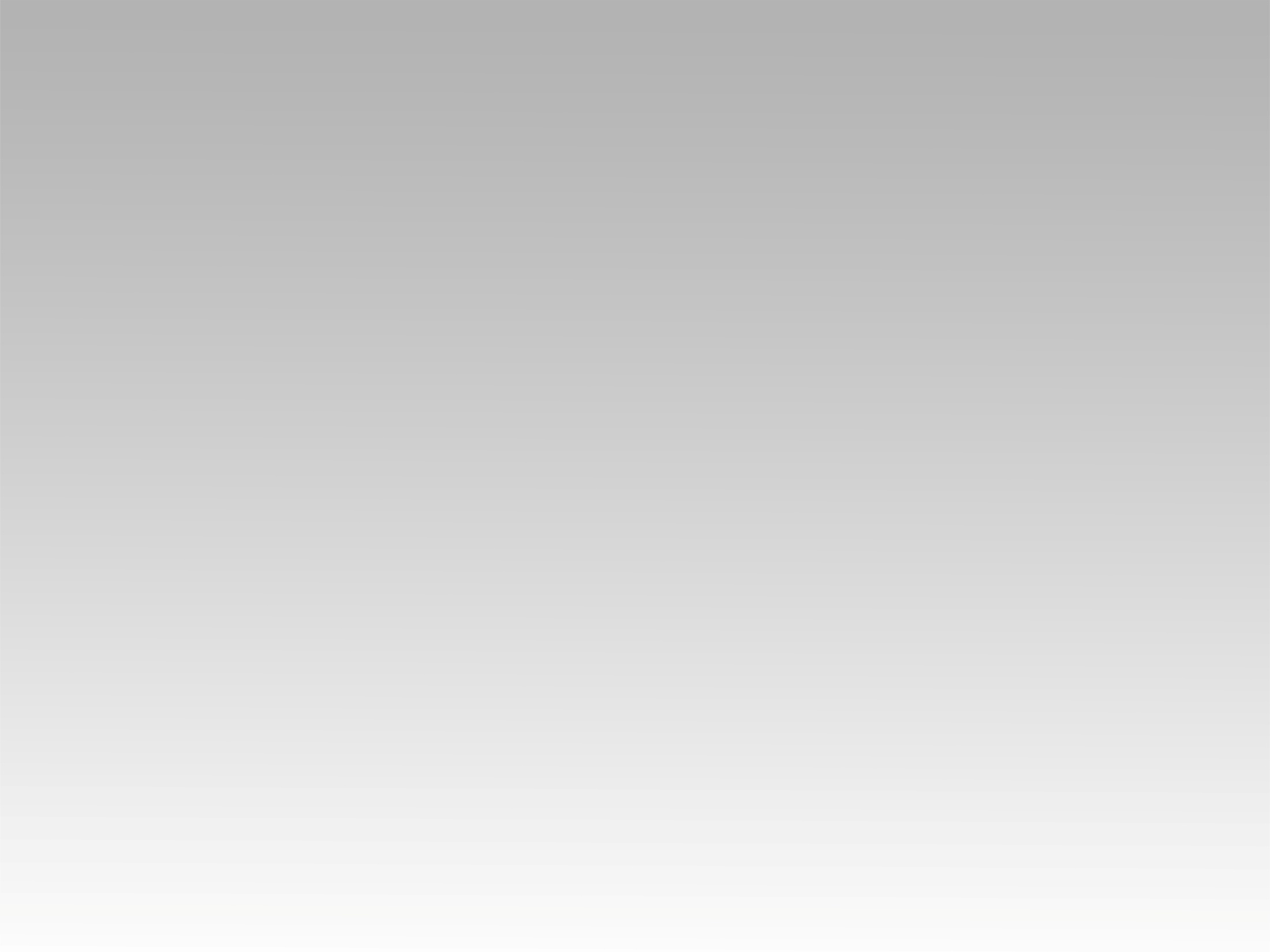 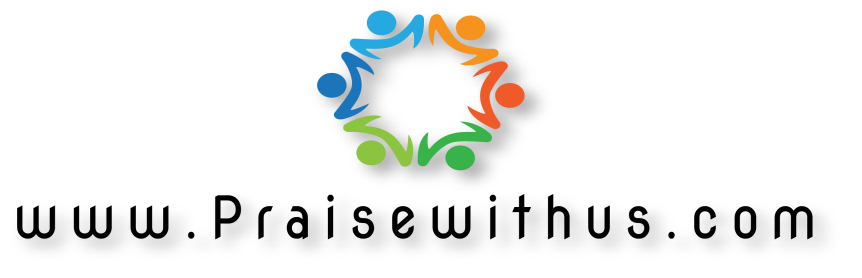